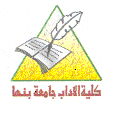 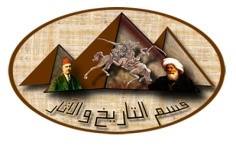 جامعة بنها كلية الآداب قسم التاريخ شعبة ت إسلامي
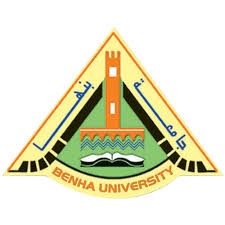 مقرر :  موضوع خاص في تاريخ إفريقيا والسودان   دكتوراه 
 د/ عفيفي محمود
الموضوع اكتب مقالا موضحا فيه الآتي إمبراطورية سنغاي
إمبراطورية سنغاي
العناصر
1 نظرة تاريخية 
1 السونغاي قبل الامبراطورية
2 المملكة قبل الامبراطورية
.3 نشأة الإمبراطورية
.4 سني علي
السنغاي كامبراطورية
1 أسكيا محمد
3-الثقافة